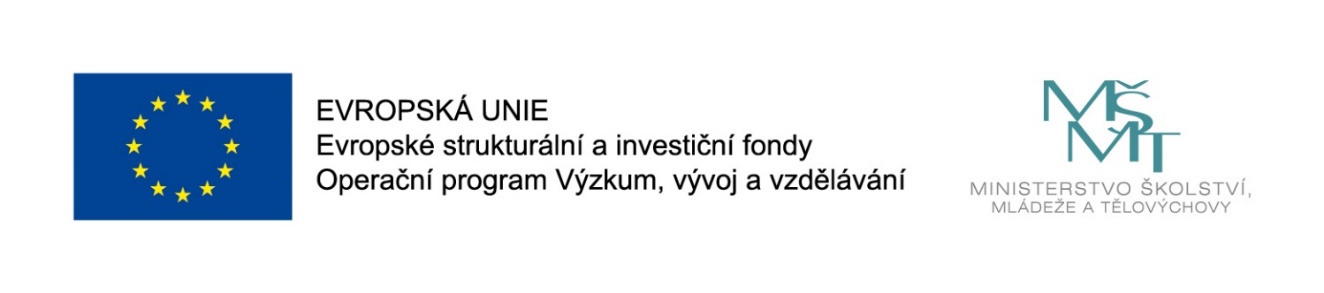 Názevprezentace
Prezentace předmětu:
MANAŽERSKÁ EKONOMIKA
Vyučující:
Ing. Žaneta Rylková, Ph.D.
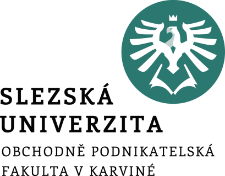 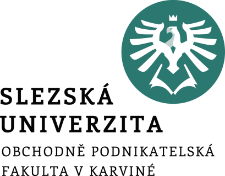 Ekonomická podstata příspěvku na úhradu, kalkulace úplných a neúplných nákladů

Přednáška č. 3
.
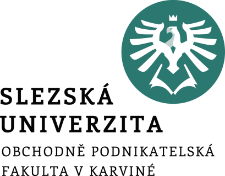 Cíl a struktura přednášky
Ekonomická podstata příspěvku na úhradu

Kalkulace úplných a neúplných nákladů
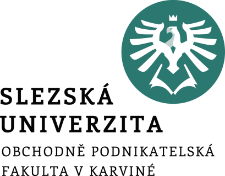 Ekonomická podstata ukazatele příspěvek na úhradu
Následně s využitím dříve uvedených vztahů: 
	VH = T – (v∙Q + F)
	VH = p . Q – v∙Q - F
	VH = (p – v)∙Q - F               	 (1) 
	VH = pú∙Q – F   
	VH = PÚ – F                                                	
Kde:
	(p – v) = pú	„příspěvek na úhradu“ na jedn. prod.  			[Kč/ks, Kč/t…]
	(p–v) ·Q = PÚ	„objem, množství příspěvku na úhradu“   			[Kč]
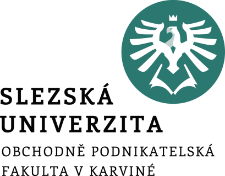 Ekonomická podstata ukazatele příspěvek na úhradu
Definice příspěvku na úhradu fixních nákladů a zisku:
Příspěvek na úhradu fixních nákladů a (tvorbu) zisku (na jednotku produkce), je rozdílem mezi cenou (p) a variabilními náklady na jednotku produkce (v);
Označuje se symbolem pú  [Kč/ks, Kč/m, ….]

PŘÍSPĚVEK NA ÚHRADU FIXNÍCH NÁKLADŮ A ZISKU JE ROZDÍLEM MEZI  TRŽBAMI (T) A CELKOVOU VÝŠI VARIABILNÍCH NÁKLADŮ (Nv)
OZNAČUJE SE SYMBOLEM PÚ  [KČ]
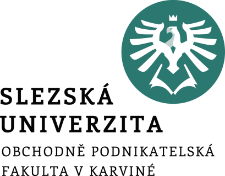 Diagram bodu zvratu s vyznačením hodnot příspěvku na úhradu
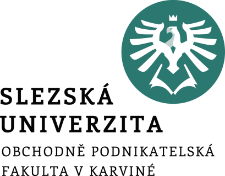 Diagram bodu zvratu s využitím příspěvku na úhradu
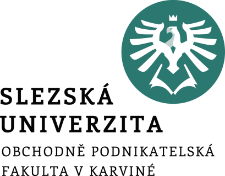 Opakování: Diagram bodu zvratu s pú<0
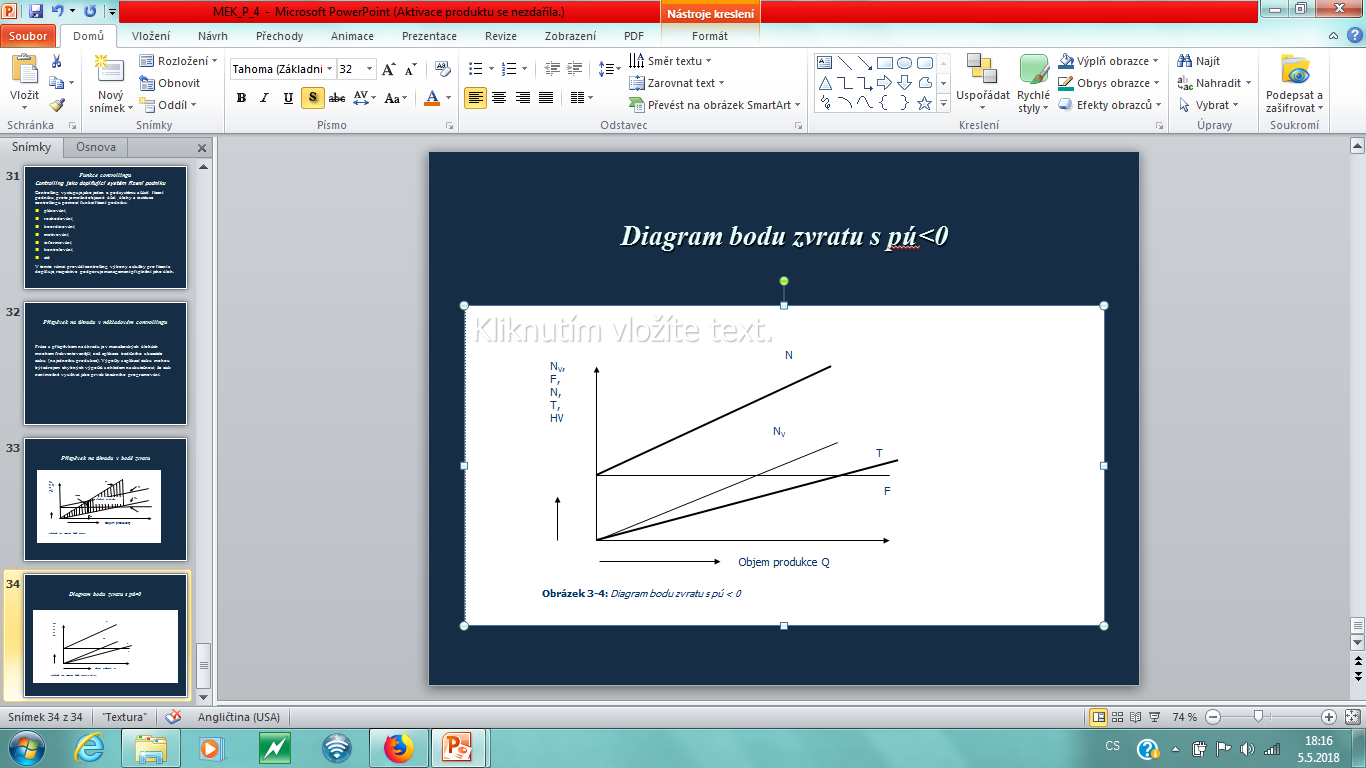 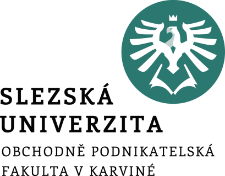 Využití příspěvku na úhradu v manažerské praxi
Příspěvek na úhradu má široké uplatnění v řadě manažerských výpočtů a rozhodovacích úloh, které  jsou zaměřeny do oblastí:
stanovení výhledu hospodářského výsledku podnikatelské jednotky, za příslušné období,
analýza hospodářského výsledku podnikatelského subjektu s využitím příspěvku na úhradu,
posouzení přínosu jednotlivých výrobků (výrobkových skupin) na výsledek hospodaření firmy.
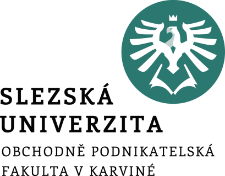 Využití příspěvku na úhradu v manažerské praxi
zařazení zakázky s nižší cenou pro zákazníka v případě nenaplněné výrobní kapacity na dané období,
posouzení ekonomického přínosu jednotlivých výrobků (výrobkových skupin) na celkovém výsledku hospodaření firmy,
posouzení dopadu jednotlivých distribučních cest na celkový výsledek hospodaření,
Modelová situace 1:Využití příspěvku na úhradu v manažerské praxi
rozhodnutí o zařazení  zakázky s nižší cenou pro zákazníka při nenaplněné výrobní kapacitě
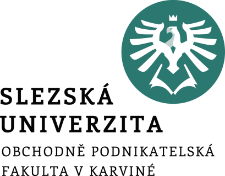 Výrobce gumotextilních  autokoberců dodává svým odběratelům sadu autokoberců za 330 až 370 Kč/sadu. V souvislosti s poklesem výroby automobilů vykazoval výrobce ve III/IV roku 2019 využití výrobní kapacity pouze na 60 %. Variabilní náklady jedné sady koberců byly ve firmě vykalkulovány na 288 Kč/sadu.
Do jednání s výrobcem vstoupil asijský odběratel, který nabízí zaplnit kapacitu odběrem autokoberců za cenu: 270 Kč/sadu

Jak bude znít odpověď managementu na poptávku asijské firmy?
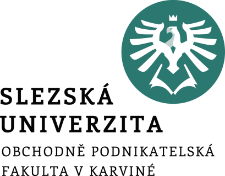 Modelová situace 2
Výrobce a zároveň prodejce „valašských frgálů“ vykazoval při prodeji 10 000 ks výrobků měsíčně výsledek hospodaření (zisk) ve výši 20 000 Kč. Fixní náklady spojené s výrobou a prodejem frgálů činily 100 000 Kč měsíčně. 
V letošním roce výrobce předpokládá, že s ohledem na tíživější hospodářskou situaci budou měsíce, kdy se prodá pouze 5 000 ks frgálů a fixní náklady zůstanou na úrovni 100 000 Kč.
S jakým výsledkem hospodaření může majitel výrobny za těchto podmínek počítat?
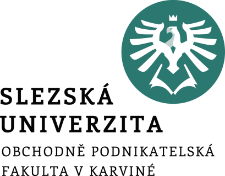 Nabízí se jednoduché avšak špatné řešení: Výpočty s aplikací zisku (na jednotku produkce, či 1Kč tržeb) mohou být zdrojem chybných výpočtů s ohledem na skutečnost, že zisk není možné využívat jako prvek lineárního programování. Elementární úlohou v rámci lineárního programování je trojčlenka.
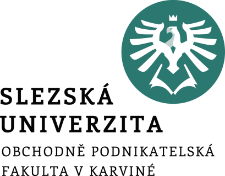 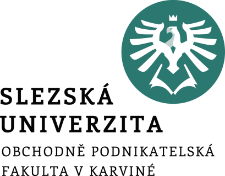 Příspěvek na úhradu
Práce s příspěvkem na úhradu je v manažerských úlohách mnohem frekventovanější, než aplikace tradičního ukazatele zisku (na jednotku produkce). Výpočty s aplikací zisku mohou být zdrojem chybných výpočtů s ohledem na skutečnost, že zisk není možné využívat jako prvek lineárního programování.
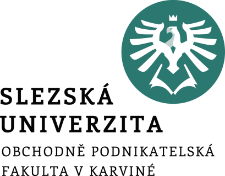 Plánování výrobního programu
Vyrábí-li podnik více druhů výrobků je určení optimálního množství jejich výroby složitější, neboť musí také určit, v jakém množství se budou tyto jednotlivé druhy výrobků vyrábět. K tomu se používá různých matematických optimalizačních metod např. lineární programování.
Omezujícími podmínkami jsou požadavky trhu a kapacitní možnosti výrobce. V případě, že limitujícím faktorem není kapacita „úzkého místa ve výrobě“,  pak výběrovým kritériem je ukazatel příspěvek na úhradu (respektive hrubé rozpětí), nikoliv zisk na jednotku produkce
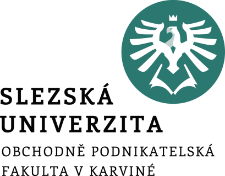 Modelová situace 3 Příklad č. 1: Synek M.: „Manažerská ekonomika“ str. 130
Vyrábíme 3 druhy výrobku – A, B, C. Přehled o tržbách, nákladech a zisku podává níže uvedená tabulka. Režijní náklady jsou společné pro celý podnik a byly rozvrženy na výrobky podle tržeb (vše v tis. Kč).





Chceme zlepšit výsledek hospodaření, vypustíme ztrátový výrobek „C“?
Jakou hodnotu bude mít hospodářský výsledek po vypuštění výrobku „C“?
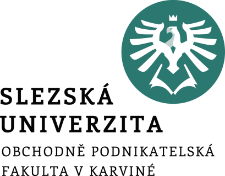 Modelová situace 4
Firma, vyrábějící keramické nádoby, zaznamenala v měsíci září roku 2013 ztrátu ve výši 400 tis. Kč (viz tabulka). Vedení firmy se rozhodlo situaci řešit vyřazením z výrobního programu ztrátových výrobků (bez náhrady za jiný výrobek). 
Nabízí se 3 varianty řešení:
1. 	vyřadit sortimentní položku „B“
2. 	vyřadit sortimentní položku „C“
3. 	vyřadit sortimentní položky „B“ i „C“
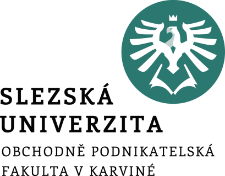 Modelová situace 4
Pro jednotlivé varianty (1., 2., 3.) spočítejte ukazatel „zisk před zdaněním“ do níže uvedených tabulek „Rozpočet po přijetí rozhodnutí 1. nebo 2. nebo 3.“.
Na základě provedené analýzy dosažených výsledků rozhodněte, kterou variantu výrobního programu („1“, „2“ , „3“) doporučujete a proč?
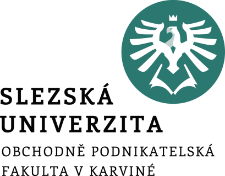 Modelová situace 4
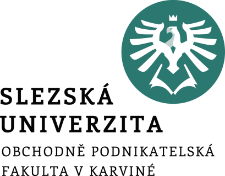 Charakteristika kalkulace úplných nákladů
Klasická kalkulace úplných nákladů vychází z představy, že pro úspěšné řízení podniku je třeba znát „úplné náklady vlastního výkonu“ pro jednotlivé služby (výkony) poskytované podnikatelským subjektem. (viz všeobecný kalkulační vzorec)
	Je vžitá představa, že pro orientaci při cenotvorbě je 	zapotřebí konfrontace výsledků kalkulace úplných nákladů s cenou
	Na základě postupného přičítání jednotlivých nákladových 	položek se tvoří kalkulace úplných nákladů, což 	reprezentativně prezentuje přirážková kalkulace
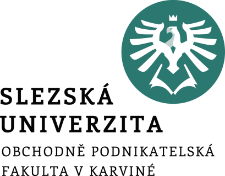 Charakteristika kalkulace úplných nákladů
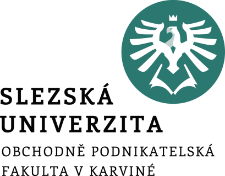 Charakteristika kalkulace úplných nákladů
Nepřesnost kalkulace úplných nákladů (absorpční) pramení ze snahy přerozdělit veškeré náklady na kalkulační jednice; včetně nepřímých (režijních) nákladů. Podstatnou část nepřímých nákladů tvoří fixní náklady, jejichž vznik nemá příčinnou souvislost s daným výkonem (službou). 

Kalkulace úplných nákladů platí pouze pro objem a strukturu výkonů (služeb) pro který byla sestavena.
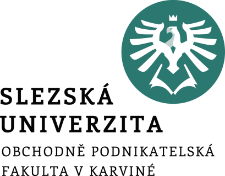 Závěry k rozvrhu režie při sestavování kalkulací úplných nákladů
volba rozvrhové základny je vždy spojena s vysokou 	mírou 	nepřesnosti při kalkulování,
	kalkulace platí jen pro objem služeb, pro které byla sestavena
	narůstající podíl mechanizace a automatizace 	vytěsňuje 	rozvrhovou základnu přímé mzdy
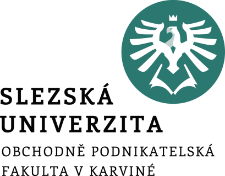 Charakteristika kalkulace úplných nákladů
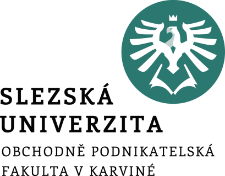 Přímé a nepřímé náklady
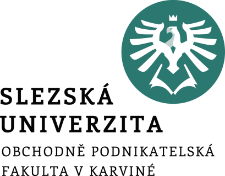 Kalkulace neúplných nákladů
Z kritiky tradičních kalkulací úplných nákladů (absorpčních) vzešly kalkulace neúplných nákladů. Kritika byla směrována do těchto oblastí:
   tradiční způsob kalkulace s rozvrhováním režijních nákladů podle zvolené rozvrhové základny (přímých mezd nebo i jiných přímých nákladů) pro řadu výrobních činnosti (služeb) nevyhovuje, protože nevyjadřuje souvislost mezi výrobními činiteli (nákladovými činiteli) a náklady, které jsou jimi vyvolány. (fixní náklady – mechanizmy,  přímé mzdy - ruční práce)
	kalkulace úplných nákladů předpokládá znalost vyráběného množství 	jednotlivých druhů výrobků (platí jen pro objem produkce, na který byly sestaveny)
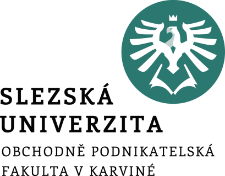 Kalkulace neúplných nákladů
Kritika byla směrována do těchto oblastí:
zisk na jeden výrobek není proporcionální k vyráběnému množství (zvyšováním objemu výroby dochází k degresi fixních nákladů, a tím k růstu zisku na jednotkou produkce). To ztěžuje řadu ekonomických rozhodnutí v podniku, např. volbu optimálního výrobního programu metodami lineárního programování).
Kalkulace úplných nákladů považuje za minimální hranici ceny výrobku jeho úplné vlastní náklady; výrobky s nižší cenou považuje za nerentabilní
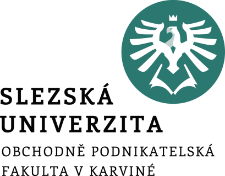 Charakteristika kalkulace neúplných nákladů
Kalkulační jednici (příslušné položce služby) se přiřazuje pouze část nákladů (odtud název kalkulace) a to náklady variabilní povahy
	s kalkulací neúplných nákladů je spjat ukazatel 	příspěvek na úhradu fixních nákladů a zisku 
	přispívá na úhradu fixních nákladů a zisku
	náhrada příspěvku na úhradu hrubým rozpětím
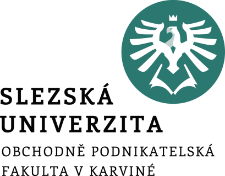 Struktura kalkulace neúplných nákladů
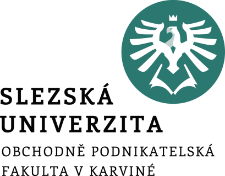 Shrnutí
Cílem přednášky bylo zdůvodnit ekonomickou podstatu ukazatele příspěvek na úhradu a uvést základní principy příspěvku na úhradu.

Přednáška představila ekonomickou podstatu příspěvku na úhradu a využití příspěvku na úhradu v manažerské praxi.

Byla objasněna podstata kalkulace úplných a neúplných nákladů.